CSA+, CAE2Y, & Apprenticeships
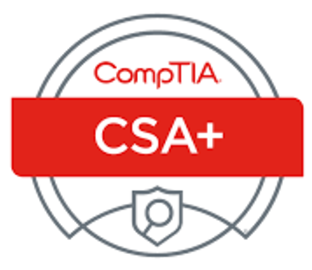 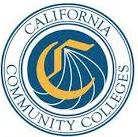 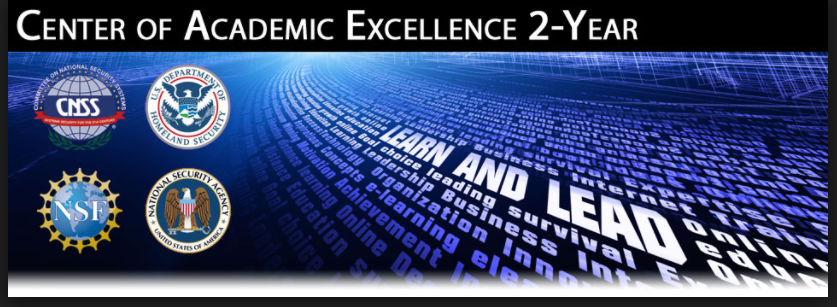 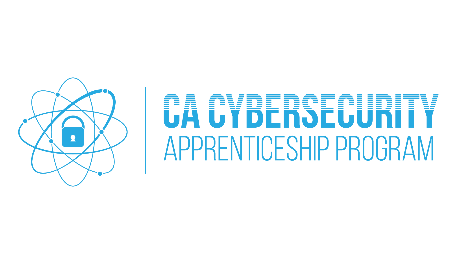 Professor Steve Linthicum, CISSP, VCP, MCSEDeputy Sector Navigator, ICT/DMDoing What Matters for Jobs and the Economy
Why All Three are Connected
Coastline Apprenticeship Program
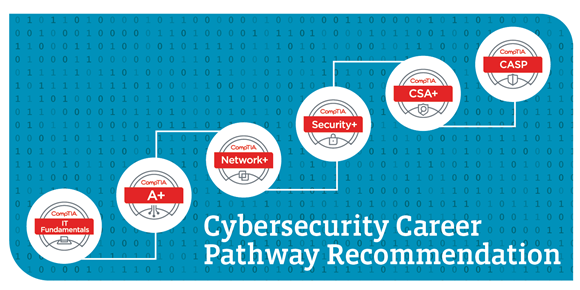 California Common Course Identifiers
CAE2Y
California Common Course Identifierswww.c-id.net
Course Portability Between Community Colleges
Potential Uniformity – Associate Transfer Degrees (ATD)
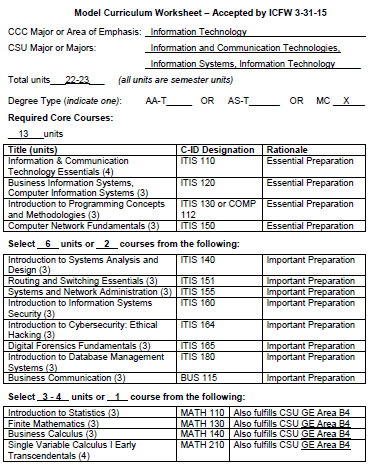 A+
Network+
Server+
Security+
Center of Academic Excellence–2 YearDHS/NSA CAE2Y Designation
Institutional Designation
Instruction Aligned with Knowledge Units
Program Qualifications
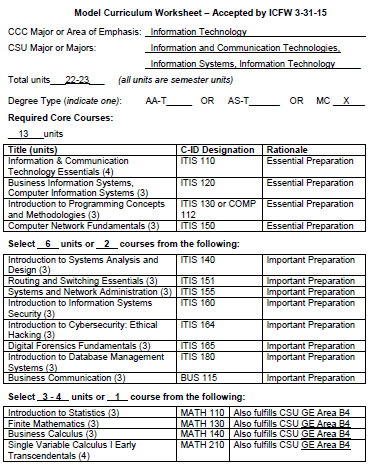 Scripting
Network+
Server+
Security+
Coastline Cybersecurity Apprenticeship Program
$1,000,000 Grant Funded by CCCCO
Program Registered with DAS
2000+ Hours of “Earn & Learn
Seven (7) Academic Courses
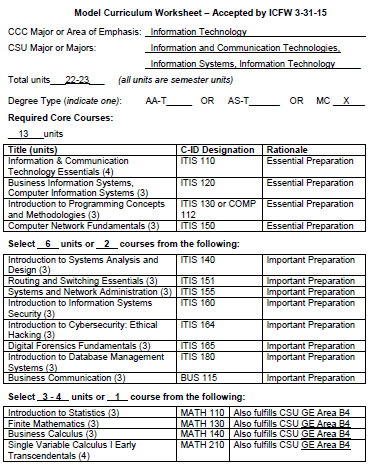 Scripting
Network+
Server+
Security+
What About CSA+ ?
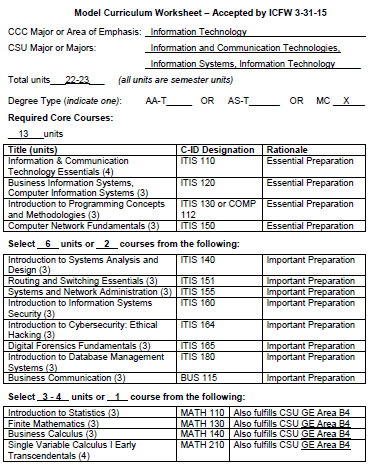 Seventh (7) Academic Course
Planned Addition to Model Curriculum    (Fall 2017)
Capstone Course for CCAP
Scripting
Network+
Server+
Security+
CAP Resources
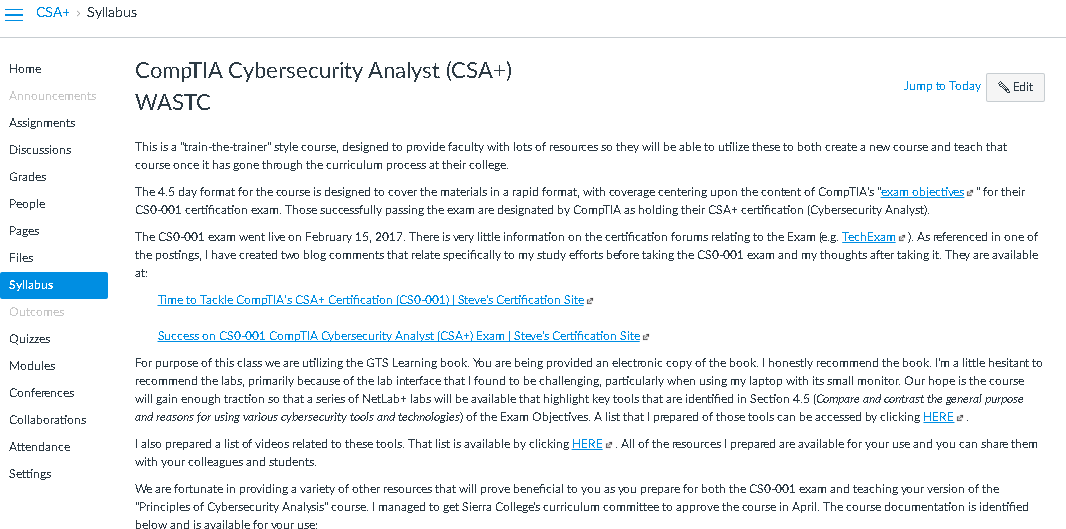 http://bit.ly/CSAplus
Questions